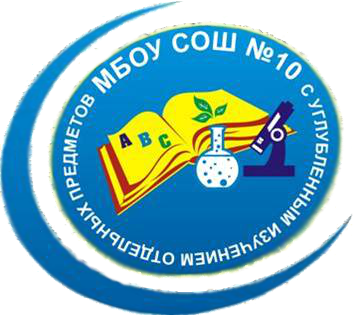 Муниципальное бюджетное общеобразовательное учреждение средняя общеобразовательная школа №10 с углубленным изучением отдельных предметов
Проектная 
и учебно-исследовательская 
деятельность учащихся


Учитель географии высшей 
квалификационной категории 
Крупенина Н.В.

Сургут 2022
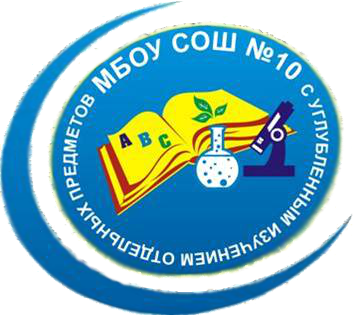 Учебный 
проект
Проблема проекта

Почему?

(это важно)
Цель проекта
  
Зачем?
(мы делаем проект)
Задачи проекта

Что?
(что надо сделать для достижения цели)
Методы и способы реализации  проекта
Как?
(мы это можем делать)
Результат


Что получится?
(как решение проблемы)
Актуальность проблемы - мотивация
Целеполагание
Постановка задач
Выбор способов и методов, планирование.
Ожидаемый результат.
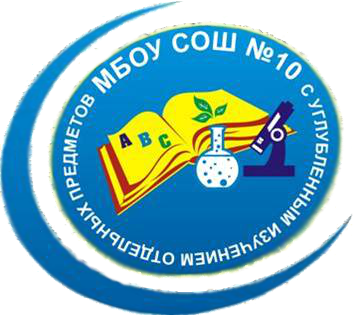 Этапы работы методом проектов
I этап

Погружение в проект
II этап

Организация деятельности
III этап

Осуществление деятельности
IV этап

Презентация результатов
Учитель
Принимает отчёт:
-обобщает, резюмирует полученные результаты;
-оценивает умения: общаться, слушать,  обосновывать своё мнение;
-умение работать в группе на общий результат.
Учащие
ся
Демонстрирую
-понимание проблемы, цели и задачи;
-умение планировать и осуществлять работу;
-найденный способ решения проблемы;
-рефлексию деятельности и результата;
-взаимооценка деятельности и еёрезультат.
Учитель
Не участвует, но:
-консультирует учащихся;
-ненавязчиво контролирует;
-при необходимости даёт новые знания;
-репетирует презентацию.
Учащиеся
Работают активно и самостоятельно
-каждый в соответствии со своим амплуа и сообща;
-консультируют- ся;
-«добывают» недостающие знания;
-подготавливают презентацию.
Учитель
Организует деятельность учащихся:
-организовывает группы;
-распределяет амплуа в группах;
-планирует деятельность учащихся;
-предлагает возможные формы презентации.
Учащиеся
Осуществля
ют:
-разбивку на группы;
-распределение ролей в группе;
-планирование работы;
-выбор форм и способа презентации проекта.
Учитель
Формулирует:
-проблему проекта;
-сюжетную ситуацию;
-цель и задачи.
Учащие
ся
Осуществля
ют:
-вживание в ситуацию
-принятие, уточнение и конкретизация целей и задач.
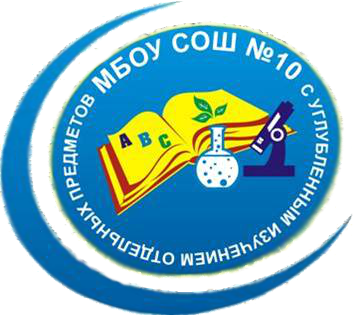 Виды продуктов проектной деятельности
1. Газета, журнал, альбом
2. Фотоальбом, буклет
3. Серия иллюстраций
4. Справочник
5.Сценарий, разработка мероприятия, игры
6. Пакет рекомендаций
7. Чертёж, макет, модель, коллаж
8. Гербарий
9. Бизнес-план
10.Стенд, выставка, оформление кабинета, школы и пр.
11.  Видеофильм, видеоклип
12. Web-сайт
13. ЗD-модель
14. Мультимедийный продукт
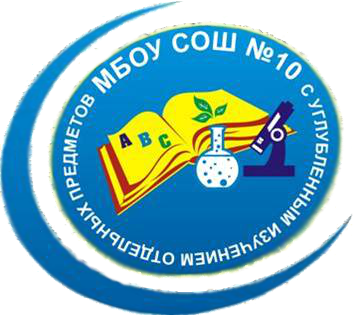 Основные этапы подготовки учебного исследования
Первый этап: Подготовительный
Не должна
 быть необъятной
Тема должна
 быть понятной
Не должна быть 
абсолютно
 неизведанной
Результаты 
исследования 
должны 
найти применение 
в практической
деятельности
Должна быть
 оригинальной
Должна быть
 интересна
Выбирается тема исследовательской работы
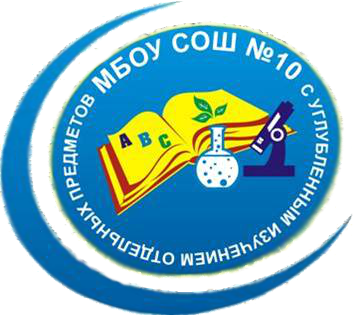 Формулируется цель (для этого нужно ответить на вопрос:
 зачем проводится исследование?)
Должна быть проверяемойДолжна быть простой  Зачастую формулируется в виде «если….,то…..»
В результате 
исследовательской
 работы
 либо 
подтверждается , 
либо нет.
Выдвигается гипотеза
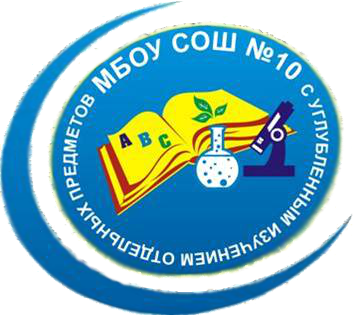 План оформляется в виде таблицы
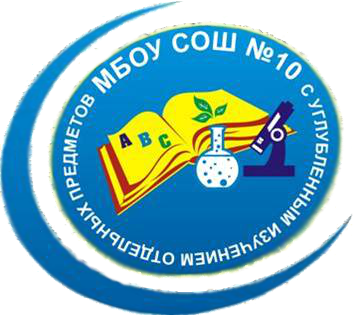 Виды продукта учебного исследования
1. Реферат (аналитического проблемного типа)
2. Доклад, стендовый доклад
3. Статья
4. Пособие, учебное пособие
5. Эссе
6. Отчёты о проведённых исследованиях
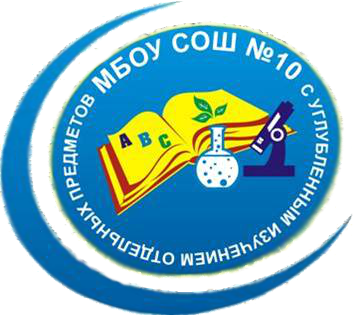 Структура исследовательской работы
Титульный лист
Оглавление
Введение
Основная часть 
Заключение
Литература
Приложения
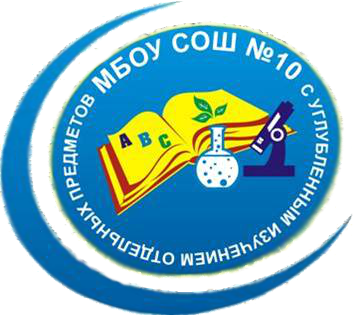 Как выбрать тему проекта или исследования?
Выбрать тему оказывается несложно, если учащийся точно знает, что ему интересно в данный момент, какая проблема волнует более других.
Перед формулированием темы учащемуся рекомендуется задать самому себе следующие вопросы:
1. Что мне интересно больше всего узнать, исследовать, выяснить?
2. Чем я хочу заниматься в первую очередь – какими предметами, проблемами, вопросами?
3. Чему я чаще всего посвящаю свободное время?
4. По каким предметам у меня достаточно высокие достижения? Стоит ли погрузиться в их изучение?
5. Что из изученного в школе хотелось бы узнать подробнее, детальнее, глубже?
6. Есть ли что-то такое, чем я особенно горжусь (например, собрал или сконструировал прибор, устройство, оно работает, я этим горжусь).
Если эти вопросы не помогли, обратитесь к учителям, спросите своих родителей, поговорите об этом с одноклассниками. Может быть, кто-то подскажет интересную идею…
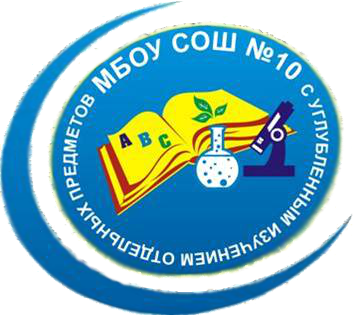 Электронные образовательные ресурсы для использования в проектной и исследовательской деятельности:
Единая коллекция цифровых образовательных ресурсов: http://school-collection.edu/
Интернет-портал журнала «Техника молодежи»: http://technicamolodezhi.ru/
Сайт конкурса им. Вернадского: https://vernadsky.info/
Сайт Нанограда: https://nano-grad.ru/
Сайт национальной системы «Интеграция»: http://integraciya.org/
Сайт: Образовательного центра «Сириус»: http://sochisirius.ru
Сайт Региональной общественной организации содействия эффективному развитию творческой и инновационной деятельности в современном образовании «Доктрина» (Москва):  http://мы-гордость.рф/p0068.htm
Сайт Российской научно-социальной программы для молодежи и школьников «Шаг в будущее»: http://www.step-into-the-future.ru/
Сайт русского географического общества: https://www.rgo.ru/ru/proekty/aktualnye-konkursy-na-uchastie-v-proektah-rgoа
Сайт Школьной лиги Роснано: http://www.schoolnano.ru/
Учебно-познавательный портал им. Д.И. Менделеева: https://www.mendeleevtver.ru/
Сайт образовательной платформы Стемфорд:  https://stemford.org
Желаю всем успехов в написании проектных и учебно-исследовательских работ!
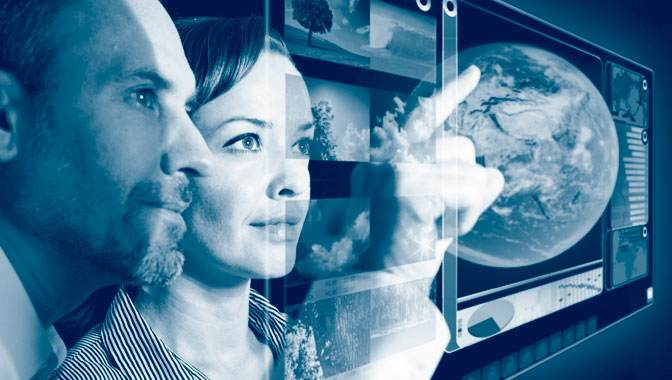 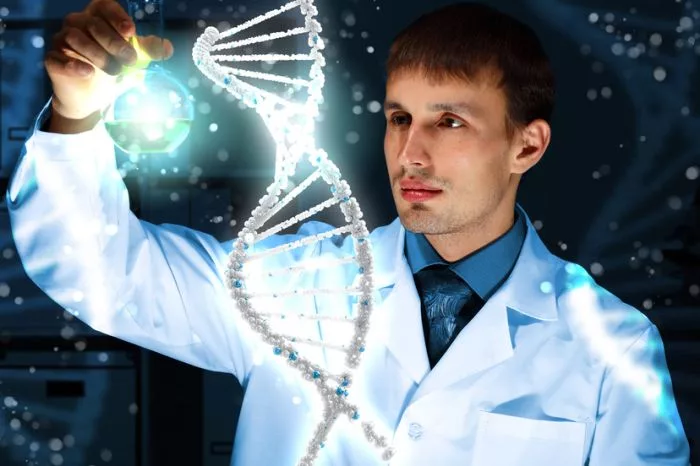 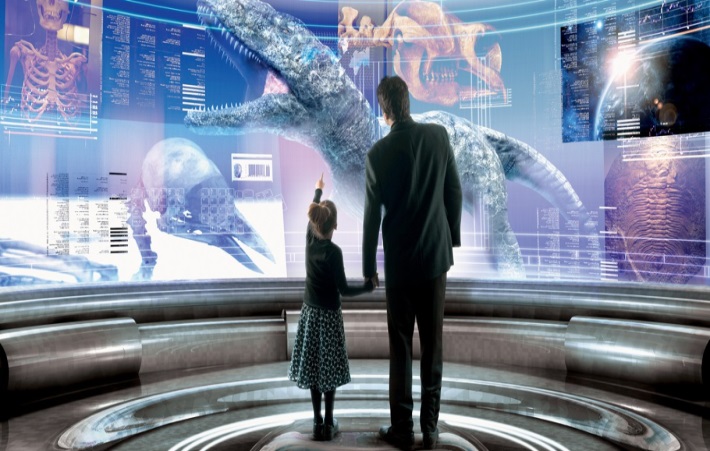 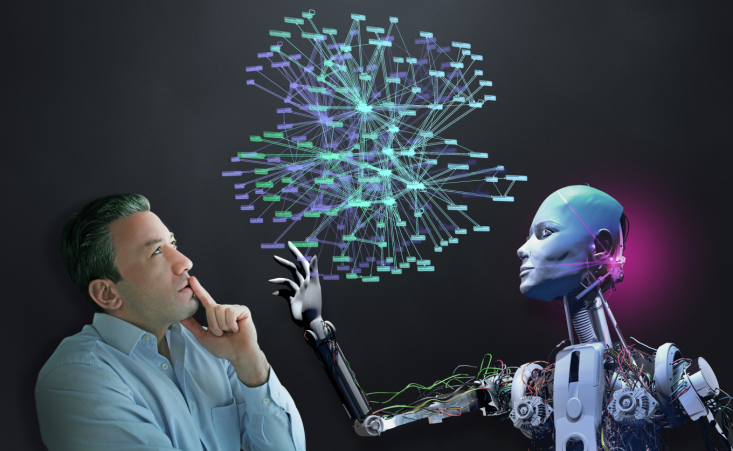 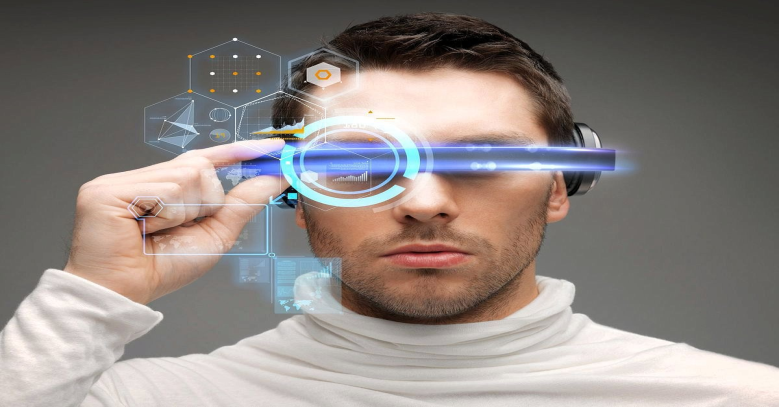